Игра « Путешествие по странам изучаемого языка»
Назовите  англоязычные  страны и  их  столицы.  Найдите  флаги  этих  стран. 

Canada                                       Washington
The USA                                     Canberra
The United Kingdom                 Wellington 
Australia                                    London
New Zealand                             Ottawa
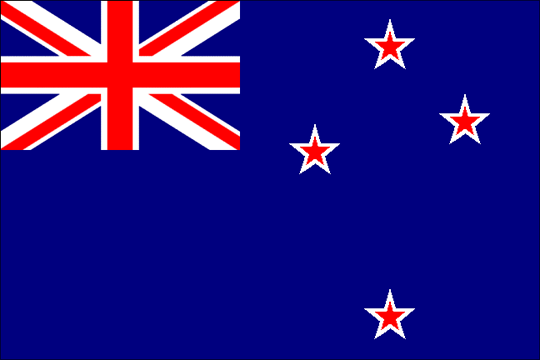 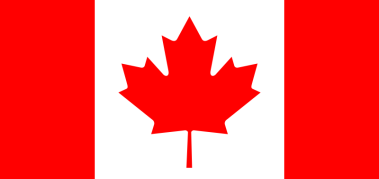 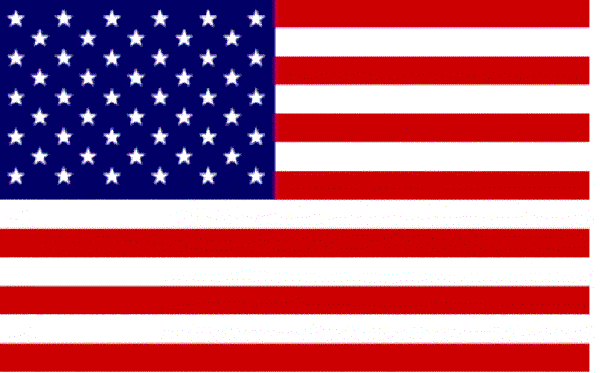 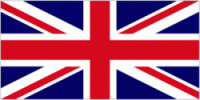 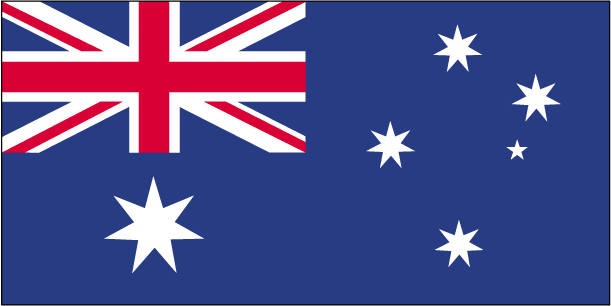 2. Перед  вами  карта Соединенного Королевства Великобритании  и Северной  Ирландии
Укажите на  карте  страны  королевства и  их  столицы. Назовите  символы  стран. 

Определите флаги стран.
Scotland – Edinburgh - Thistle             
England – London - Red rose
Wales – Cardiff  -Daffodil                
Northern  Ireland – Belfast- Shamrock
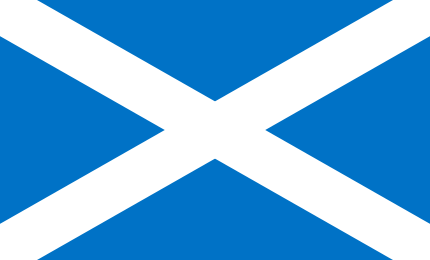 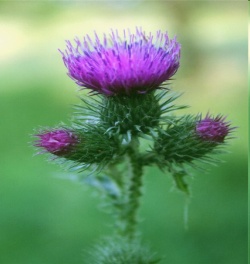 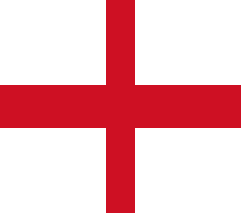 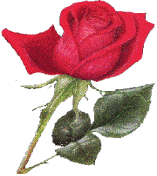 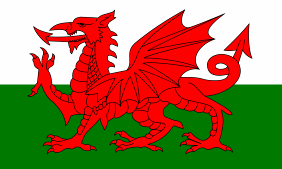 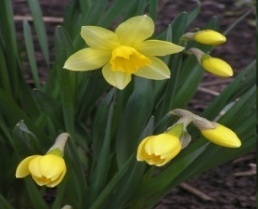 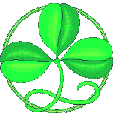 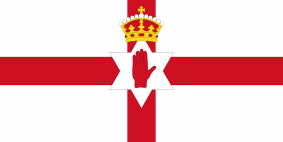 3 Посмотрите  на  картинки  и  назовите  
достопримечательности  англоязычных  стран.
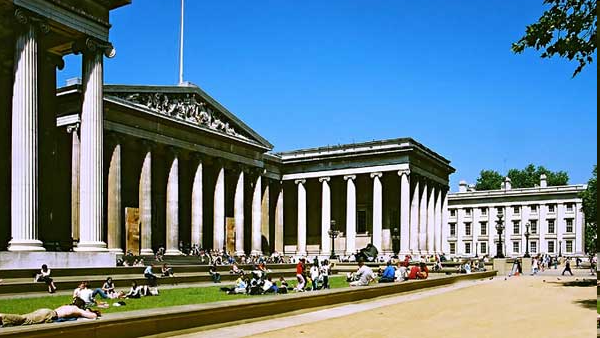 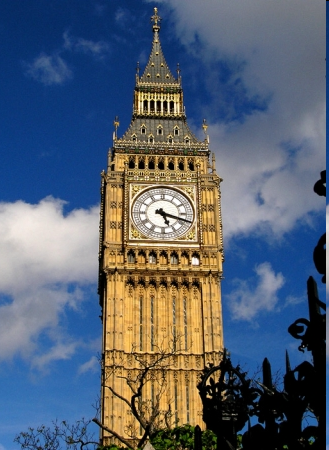 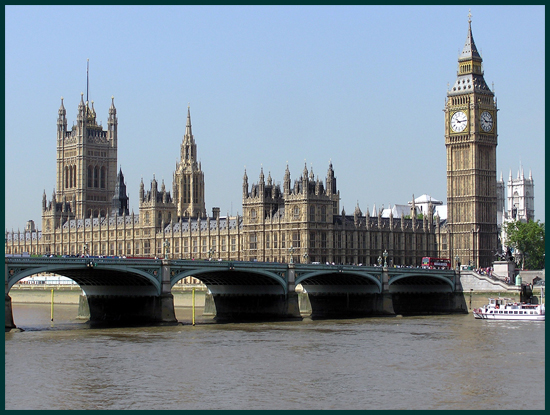 4 Answer the questions
1 Кто официально является  главой Соединенного  королевства?
2  Какой праздник празднуется в Великобритании  25 декабря?
3   Любимый  напиток англичан.
4   На  какой  реке  расположен  Лондон?
5 Какой дворец в Лондоне является официальной резиденцией королевы?
6  Основная  денежная  единица  Великобритании.
7 Назовите  места, которые  Вам  хотелось  бы  посетить  в  Англии?
8  Как  зовут  Английскую королеву?
5 Составьте  пословицы,  дайте  их  русский  эквивалент.

There   is   no                            than  nothing.
 
Your  home  is                          place   like   home. 

A  friend  in  need                   home  is  best.

Little  is  better                       than  never. 
East  or  West -                      your   castle. 
Better  late                             is a  friend  indeed.
6  1 Who ________ reading  the  newspaper?
a)   am             b)   is              c)   are
    2  My  car ________  at  the  door.
a)     was                   b)   were
    3 Are  there  ________  apples on  the  table?
a)   any           b)   some           c) nothing            d)  –
   4 I  am  the  ___________ pupil  in  our  class.
a)  good           b)   gooder          c)   best             d)  better
   5 The  Volga  is  ____________  than  the  Lena.
a) longest   b)  longer    c)  more  long          d) most  longest
  6_________ the  best   runner.
a) he  is           b)   is               c)  do            d)    are
  7 What  __________ doing  now?
a) Ann  is           b) does  Ann          c)  Ann        d) is  Ann
  8 Where  ________ yesterday?
a) Ann  did  go     b)  Ann  went    c) did  Ann  go   d) Was  Ann go
Составьте предложения из следующих слов.
friend, drinks, juice,  apple, my.
A wolf, was, as, hungry, as, he.
next,  Kiev, will, you, to, go, month?
is, now, learning, she, poem, that, not. 
Напишите  письмо – ответ  своему  новому  другу, вставив  пропущенные  слова: every  day, letter,  subjects,  uniform,  school, Russian,  basketball  
Dear John,
Thank you for your___. We  would like to make friends with you. We are pupils. We go to school___. We study Maths, History, English, __  and Literature. We like to play football and __ . The pupils wear  __ in our school.  We like our __. And  do you like your school? What school __ do you study? What sports  games can  you play?
Best  wishes,
Ann.